MEDICAL RECORD DOCUMENTATION IN SUPPORT OF THE CRITICAL ELEMENT PATHWAYS
LeadingAge New Jersey Annual Meeting & Expo
June 6, 2018
Your presenter today is:
Sophie A. Campbell, MSN, RN, CRRN, RAC-CT, CNDLTCDirector, Clinical Advisory ServicesBaker Tilly Virchow Krause, LLPsophie.campbell@bakertilly.com
Disclaimer
The information included in this presentation was current at the time that it was developed. Medicare policy changes frequently so there may be changes to what is included here after this session is completed.
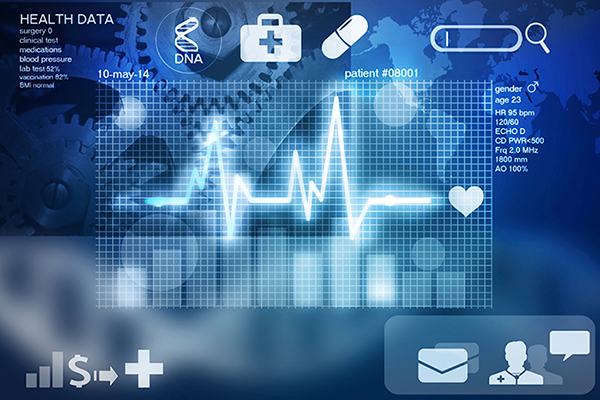 Objectives
Learners will be able to identify the critical element pathways provided by CMS as guides to assist in preparation for survey. 
Learners will be able to correlate medical record documentation to the critical element pathways.
Learners will be able to recognize the guidance provided for the survey process in the critical element pathways.
CMS Long Term Care Survey Process
The Long Term Care Survey Process (LTCSP) Procedure Guide provides instruction on the procedural and software steps necessary for completing the LTCSP
Procedure Guide is for all standard surveys of SNFs and NFs, whether freestanding, distinct parts or dually participating
LTCSP steps are organized into seven parts: 1) offsite preparation; 2) facility entrance; 3) initial pool process; 4) sample selection; 5) investigation; 6) ongoing and other survey activities and 7) potential citations
CMS LTCSP: Initial pool process
Initial pool process
Completed in the first 8 – 10 hours on site
Involves screening all residents in the facility and narrowing down to an initial pool of about eight residents per surveyor
Surveyors complete an observation, interview (if appropriate) and limited record review for the initial pool residents to help the team further narrow residents from the initial pool to identify residents who should be in the sample
Surveyors use the survey software to complete an interview (if possible), observation and limited record review for each initial pool resident
CMS LTCSP: Sample selection
The expected sample size is based on facility census. At the start of the survey, the offsite selected residents chosen based on MDS indicators make up 70% of the expected sample size. 
Medical record documentation must support the coding of the MDS
MDS support documentation must demonstrate the next step to not only support the coded item but address it in terms of intervention and monitoring for effectiveness
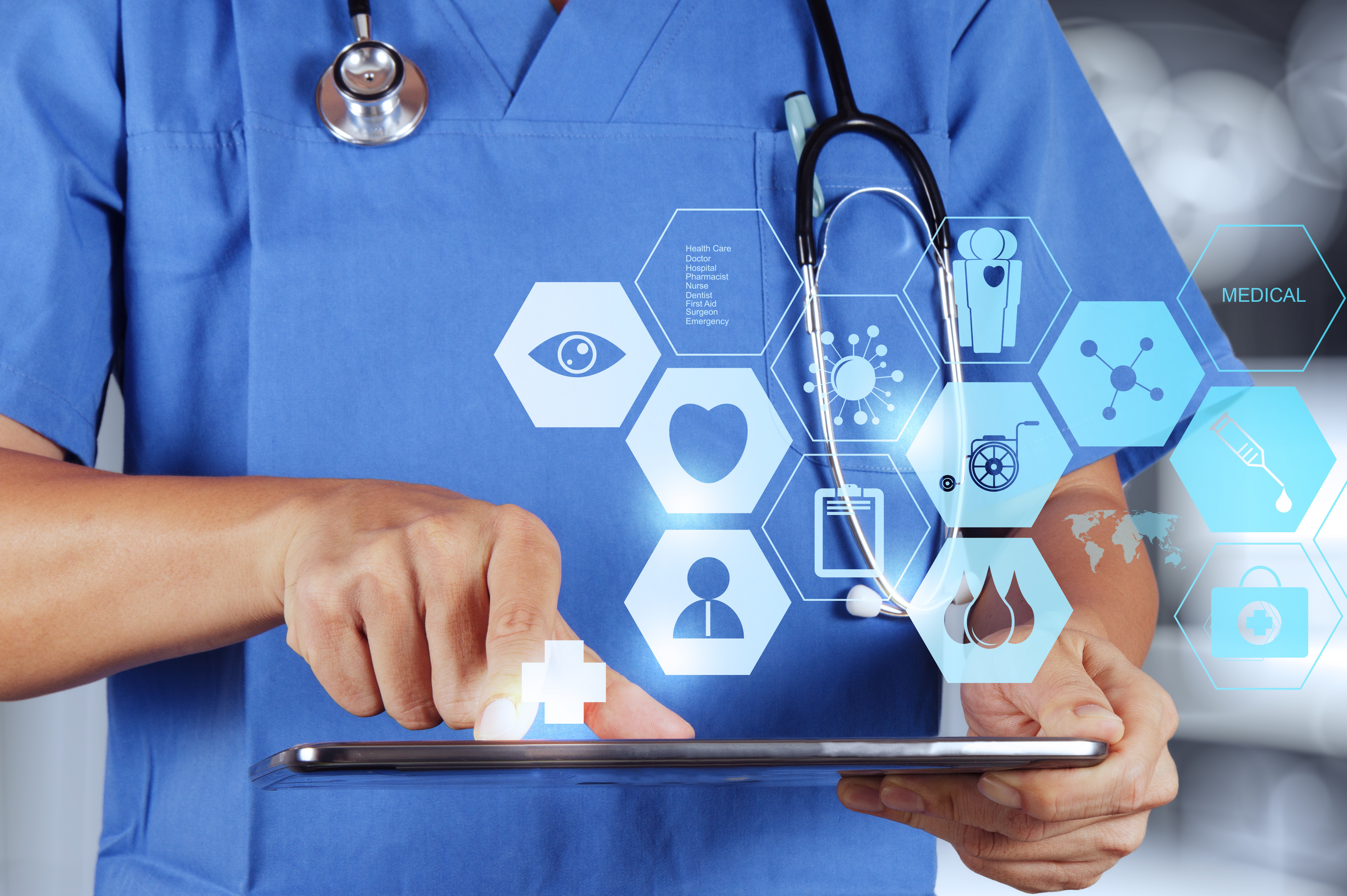 CMS LTCSP: Documentation
Residents who are non-interviewable, refused or unavailable, the record is reviewed for the following primary information: 
Pressure ulcers, 
Dialysis, 
Infections, 
Nutrition (% weight loss), 
Falls in the last 120 days, 
ADL decline in the last 120 days, 
Low risk bladder and bowel (B&B), 
Unplanned hospitalizations, elopement and change of condition in the last 120 days
CMS LTCSP: Documentation
Residents in the initial pool currently receiving insulin, an anticoagulant, an antipsychotic with a diagnosis of Alzheimer’s or dementia, or have an appropriate diagnosis but are not receiving PASARR Level II services, will have medical record documentation reviewed to confirm the information. 
Newly admitted residents in the initial pool who did not have an MDS, will have a medical record documentation review completed to identify current high risk meds and hospice.
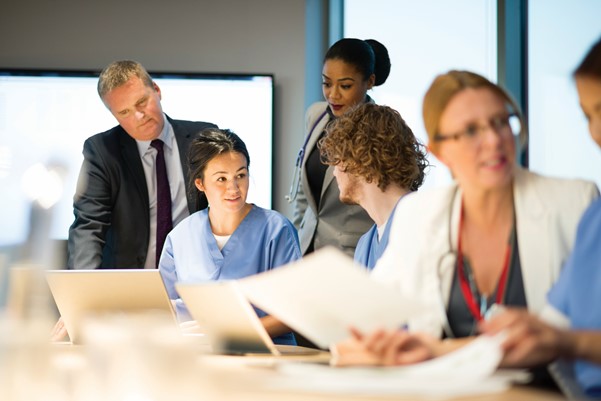 CMS LTCSP: Critical Element Pathways
Critical Element Pathways available at:
https://www.cms.gov/Medicare/Provider-Enrollment-and-     Certification/GuidanceforLawsAndRegulations/Nursing-     Homes.htmll 

Revised December 2017
CMS LTCSP: Critical Element Pathways
Medical record documentation includes:
All portions of the medical record: all disciplines, diagnostic reports, assessments, progress notes, physician orders, etc.
Care plans
Restorative nursing documentation
Bathing and toileting schedules and documentation
Behavior monitoring records 
MDS assessments
If an area is of concern for the surveyors and there is not a critical element pathway, it will be evaluated anyway.
CMS LTCSP: Critical Element Pathways
Where to begin with medical record documentation
Evaluate previous medical record documentation deficiencies, recommendations or concerns from 2567
Review medical record documentation deficiencies being cited in facilities in your  area
Review medical record documentation deficiencies being cited in the state
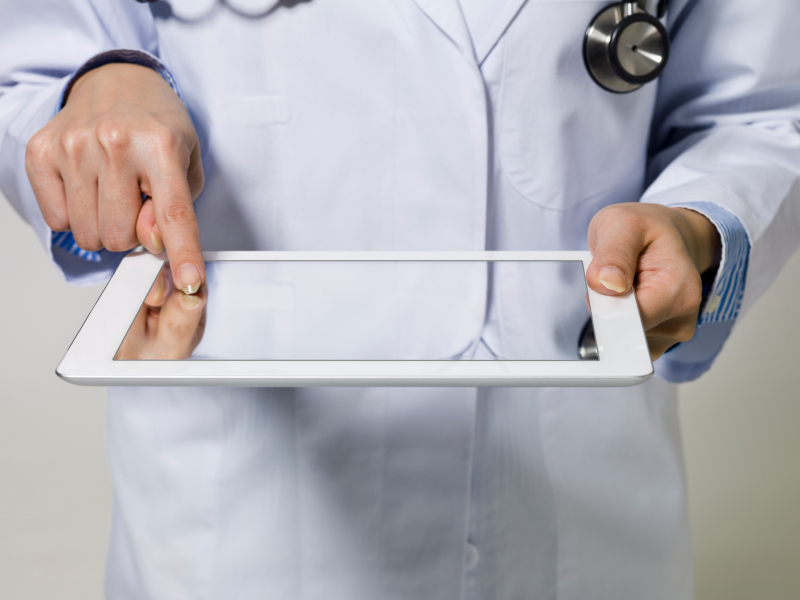 CMS LTCSP: Critical Element Pathways
In addition to addressing the critical element pathways,
Evaluate the federal regulatory requirements (F tags)
Regulation intent
Definitions in the regulation
Interpretive guidance for the regulation
Investigative summary and probes
Key elements of noncompliance (new section added to some F tags)
Potential tags for additional investigation
CMS LTCSP: Critical Element Pathways
Sufficient and competent nurse staffing
Facility assessment correlating to the actual staffing levels
Addressing changes in resident condition to prevent/avoid negative outcomes or harm
Addressing actual negative outcomes using standard of practice/care and adhering to policies/procedures/protocols
Focus on hospitalizations and determination if they could have been avoided by earlier recognition of condition changes 
Evaluation of the need for position change alarms and included in care plan 
Evaluation of devices used to ensure they are not restraints
CMS LTCSP: Critical Element Pathways
Sufficient and competent nurse staffing
Addressing pain management and behavioral changes with care planning
Care plan for residents who prefer to eat in their rooms and who prefer to have medications administered with meals
Addressing resident preferences in the care plan for waking, bathing and going to sleep as well as preferred name
Competency evaluations and documented education
Routine communication of resident care needs and changes to caregivers
Addressing specific items associated with the resident diagnoses/condition
CMS LTCSP: Critical Element Pathways
QAA and QAPI (F865, F867 and F868)
Documentation includes the written QAPI plan (F865) (which is not in the medical record) and potentially the minutes 
Plans of action are identified, developed and implemented to correct identified quality deficiencies (F867)?
QAPI committee demonstrates “good faith attempts” to identify and correct quality deficiencies
Systematically investigates and analyzes concerns and adverse events
Identifies deviations from standards
Addresses with corrective action and monitors for effectiveness
CMS LTCSP: Critical Element Pathways
Freedom from neglect 
Documentation reveals that standards of care/practice are followed in daily resident care
Facility policies, procedures and protocols are noted in documented resident care
Is resident care documentation evaluated to ensure that missing documentation does not reveal missed care?
Does medical record documentation of resident care correlate to the care plan/plan of care for the resident?
Documentation verbiage
CMS LTCSP: Critical Element Pathways
Freedom from abuse
Documentation reveals that standards of care/practice are followed in daily resident care
Facility policies, procedures and protocols are noted in documented resident care
Residents do not appear with injuries that have not been addressed in the medical record
Event reports correlate to medical record documentation of injuries 
Resident physical injuries documented include description of injury and resident statement of how injury occurred
Behavior and pain documentation before and after the physical injuries
CMS LTCSP: Critical Element Pathways
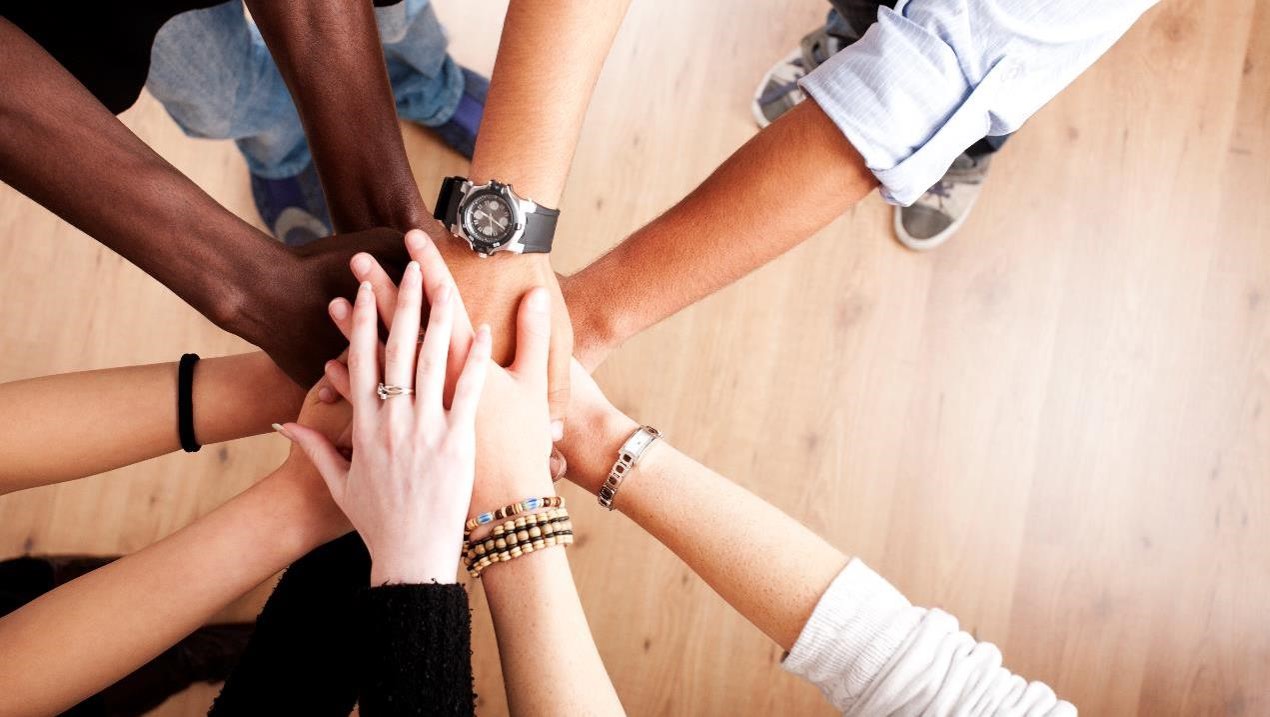 Freedom from abuse
Significant changes in resident behavior/pain/status among caregivers noted in documentation
Documentation verbiage
Medication administration – especially pain and sedatives
Notification of attending physician and representative of physical injuries
Monitoring and addressing changes in condition
CMS LTCSP: Critical Element Pathways
Hospitalization
MDS coding and support documentation for resident status and changes between assessments
Care plan addressing signs and symptoms to monitor demonstrating exacerbation of medical conditions 
Physician’s orders for treatment related to changes in condition that may have prevented hospitalization
Notification of physician/physician extender and timeliness 
Notation of signs and symptoms and documentation of management interventions with evaluation of effectiveness
CMS LTCSP: Critical Element Pathways
Hospitalization 
Progressive change in condition or emergent and management 
Mental status changes                                    
Pain level changes
Physical distress/symptoms                             
Change in condition addressed based on standards of practice/care  and monitoring for effectiveness of treatment
Does care provided and transfer to hospital reflect resident preference?
Documentation upon return addresses the rationale for transfer and current status
Care plan evaluated and adjusted based on the changes upon readmission
Behavioral/mood changes
Changes in previous status
CMS LTCSP: Critical Element Pathways
Accidents
MDS coding from the most recent assessment and support documentation to determine resident status
Event reports addressing:
Physical injuries
Elopements
Entrapments
Aberrations from facility policy such as smoking policy 
Care plan addresses each of these as applicable
Resident altercations
Falls
Medication errors
CMS LTCSP: Critical Element Pathways
Accidents
Care plan addresses level of assistance/supervision required by resident and documentation reveals that it was delivered 
Progress notes address behaviors before and after the accident and if unusual for resident that they were noted and addressed i.e., new wandering before an elopement
Resident altercations
Staff response to changes in mental status and/or mood of involved residents
Staff response to pre-altercation behaviors that may have been indicative of potential for altercation such as yelling at other resident
Care plan for potential of altercations with pre-altercation behaviors to monitor
CMS LTCSP: Critical Element Pathways
Accidents
 Resident falls
Fall prevention interventions care planned and documented
Regular and routine IDT evaluation of resident related to fall risk
Orders for and referral to rehabilitation therapy
Evaluation of fall prevention interventions to ensure that they are not restraints, are the least restrictive and are effective 
Documentation at the time of the fall of the condition of the resident, location of the resident and addressing interventions
CMS LTCSP: Critical Element Pathways
Accidents
Entrapment/safety
Assistance required with bed mobility and transfers is care planned and documented and correlates to MDS coding in section G
Are physical restraints identified, evaluated and addressed in care plan and documentation per standards and policies?
Bed rails and other devices are included in the care plan, documented in progress notes and meet standards of care and facility policies 
Safety checks
Bed measurements
Application and removal
Entrapment evaluation
CMS LTCSP: Critical Element Pathways
Accidents
Areas that should be addressed in documentation include:
Assistive devices for function in the care plan and documented
Medical equipment needs such as oxygen, IV pumps and lifts should be care planned and documented as used
Resident ability to safely manage poisonous materials
Resident noted wandering or exit seeking should be included in the care plan and documented at the time along with how it was addressed and if that was effective
CMS LTCSP: Critical Element Pathways
Infection prevention and control
Isolation: Documentation of the type and why used should be included in progress notes, care plan, orders and MDS
Signs and symptoms of the infection and treatment
Timeliness of antibiotic initiation from time of results of positive culture
Evaluation of effectiveness of antibiotic use
Documentation of evaluation for adverse effects following resident immunizations
CMS LTCSP: Critical Element Pathways
Physical restraints
Documentation of change in status/medical symptoms or need leading to the need for the restraint device
Evaluation of all devices used for/with residents to ensure that they do/do not meet the criteria for physical restraints
Care plan all restraints and document: chemical and physical
Device used          
Symptoms of decline to monitor for negative outcome
Frequency and duration
Interventions to attempt to prevent use of restraints
CMS LTCSP: Critical Element Pathways
Physical restraints
Consent forms for use of restraints
Routine evaluation of restraints for effectiveness, potential to eliminate and that it is least restrictive device 
Resident response to restraint use
Complications potentially associated with restraint use
Addressing standards of practice/care and facility policy for restraint use and documentation
CMS LTCSP: Critical Element Pathways
Pressure ulcer/injury
MDS assessment sections M, K, G, J and H for resident current status
Physician’s orders for wound treatment and initiation of treatment 
Admission skin evaluation/assessment
Frequency of skin evaluations/assessments and risk assessments following admission 
Documentation that identified risk factors are addressed
Documentation of monitoring effectiveness of skin at risk interventions and effectiveness of wound treatments 
Diagnosis that is relevant to development of pressure ulcer/injury
CMS LTCSP: Critical Element Pathways
Pressure ulcer/injury
Documentation of wound treatments at the ordered frequency and duration
Documentation of pain management related to the wound treatments/wound care
Documentation of resident tolerance of wound treatment and prevention interventions 
Care plan should include:
Pressure relief devices used         
Repositioning schedule
Wound treatment
Frequency of risk assessments
CMS LTCSP: Critical Element Pathways
Pain recognition and management
Timeliness of implementation of pain management interventions from time of MD orders
Relevant diagnosis that would result in pain
Evaluation of pain risk, tolerable levels and interventions that are/have been effective to manage pain on admission and routinely and how resident expresses pain
Documentation of resident expressions of pain and how it was addressed 
Effectiveness of pain management program including both pharmacological and non-pharmacological interventions
CMS LTCSP: Critical Element Pathways
Pain recognition and management
Frequency of pain evaluation
Care plan should include:
Activities that elicit pain
Pain management interventions 
Frequency of pain monitoring
MDS coding and CAA documentation for sections G, J, O, C, K and L for resident status
Tolerable level of pain
How resident expresses pain
Pain prevention methods
CMS LTCSP: Critical Element Pathways
Unnecessary medications/psychotropic medications/medication regimen
Documentation reveals standards of practice/care
Documentation reveals signs and symptoms that indicate use and that other interventions have been ineffective 
Signs and symptoms or related causes are persistent or clinically significant (for example with a functional decline) to warrant initiation and continuation 
Actual benefit is documented and outweighs the adverse consequences
Documentation of monitoring of potential adverse effects and, if present, they were addressed
Documentation of evaluation of resident need for each classification of medications at the time of symptoms and as needed thereafter
CMS LTCSP: Critical Element Pathways
Unnecessary medications/psychotropic medications/medication regimen
Care plan should include:
Symptoms requiring medication
Signs of effectiveness of medications
Non-pharmacological interventions attempted before medication
Frequency of evaluations for necessity and effectiveness
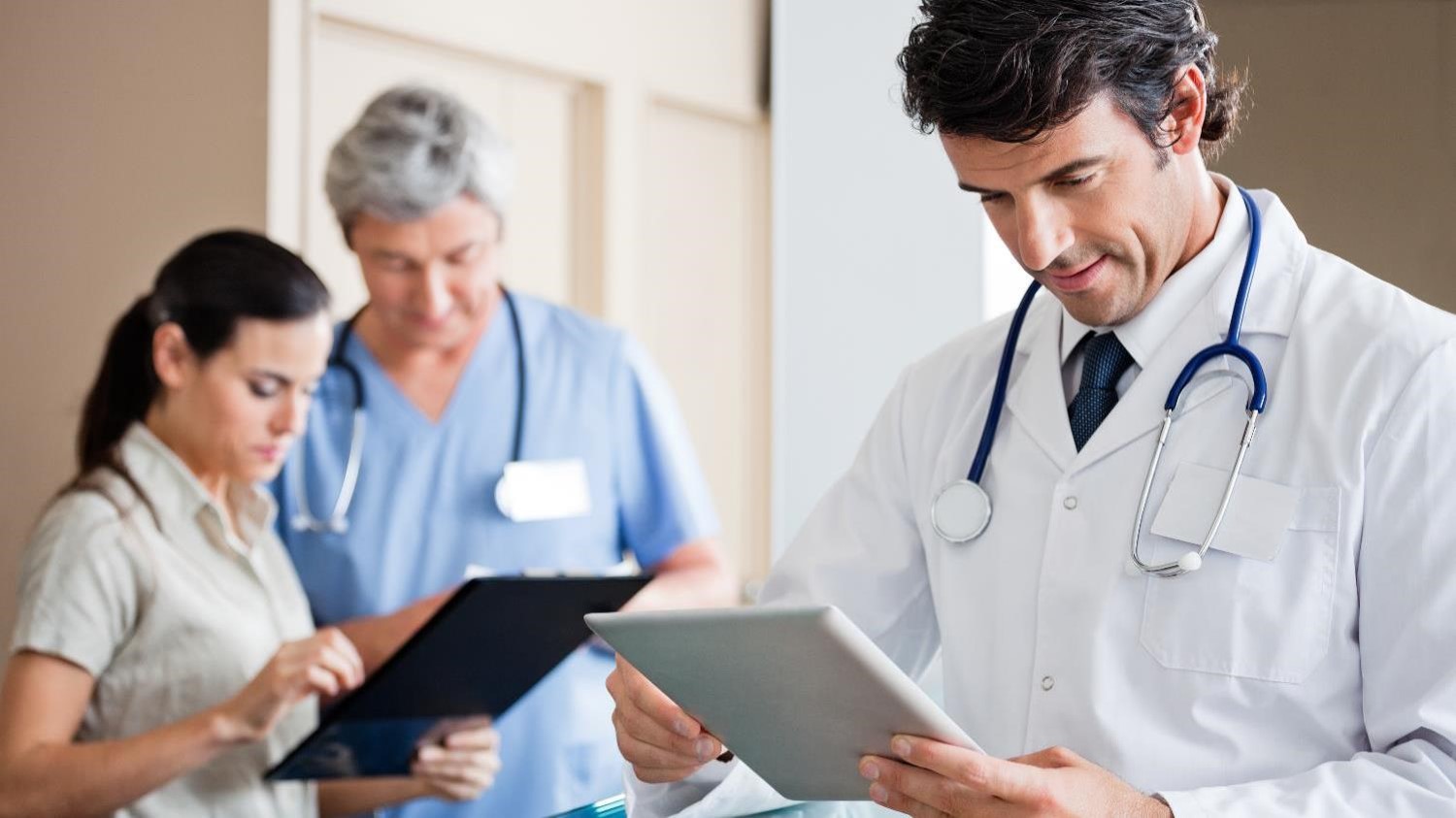 CMS LTCSP: Critical Element Pathways
Specialized rehabilitation or restorative services
Most recent MDS assessment coding in sections G, C, H, J and O
Rehabilitation therapy treatment that does not initiate until there is a physician’s order for treatment
Relevant diagnosis  to support functional mobility decline and the need for rehabilitation or restorative services
Documentation of carry over of compensatory strategies from treatment services into daily care
CMS LTCSP: Critical Element Pathways
Specialized rehabilitation or restorative services
Effectiveness of pain management prior to treatment
Resident refusals to attend treatment services and how this was addressed
Care plan should include:
Assistance level with functional mobility
Premedication before/after treatment
Approaches used in treatment that should be extended to daily care
CMS LTCSP: Critical Element Pathways
Dementia care
Treatment and care reflects standards of practice
Care is person centered and individualized
Non-pharmacological interventions used to attain well being
Documentation reflects resident preferences and maximizes resident dignity
Care plan should include:
Resident individualized care goals
Person centered preferences for care and well being
Environmental modifications required
Residents current level of function and cognition 
Approaches to attain and maintain function and well being
CMS LTCSP: Critical Element Pathways
Respiratory care 
Documentation to demonstrate care delivery based on diagnosis, symptoms and physician orders
Relevant diagnoses related to the respiratory care needs
Documentation of respiratory care delivery based on standards of practice
Assessments/evaluations to support the delivery of respiratory care services
Documentation of signs and symptoms when prn treatments are provided
Care plan should include:
Signs and symptoms of exacerbation
Frequency of evaluations
Equipment required for resident care
Frequency and duration of treatments
Adverse reactions to treatments
CMS LTCSP: Critical Element Pathways
Dialysis care
Documentation of monitoring of renal signs and symptoms
Documentation of monitoring and care of dialysis access site
Monitoring of lab work, weights and vital signs between dialysis sessions 
Documentation of monitoring for adverse reactions to dialysis including complications such as hemorrhage, infection at access site, hypotension
Care plan should include:
Who to call with concerns
Signs and symptoms of condition change
Complications to observ
Average levels for measurements
Location of dialysis treatment
Resident preparations for dialysis
CMS LTCSP: Critical Element Pathways
Tube feeding status 
Relevant diagnosis supporting the need for the tube feeding
Documentation of evaluation of tube placement, residual and delivery of feeding and flushes per physician orders
Documentation of pleasure feedings or other feedings prior to tube feeding 
Resident tube feeding tolerance and safety measures 
Evaluation of tube stoma site
Care plan should include:
Physical measure parameters
Frequency of feedings
Safety interventions such as elevating head of bed
Type of feeding and how administered
Amount of feedings
CMS LTCSP: Critical Element Pathways
Urinary catheter or UTI
Care related to the urinary catheter reflecting standards of practice
Evaluation of continued need for urinary catheter
Relevant diagnosis for use: Urinary obstruction/neurogenic bladder
Description of the urine: Color, consistency, flow, etc. 
Evaluation of the meatus at the catheter insertion site
Resident tolerance/related behaviors/removal attempts 
Care plan should include:
Catheter size
Frequency of change
Signs and symptoms of complications
Expected duration for use                      
Catheter care instructions
Diagnosis for use
CMS LTCSP: Critical Element Pathways
Urinary catheter or UTI 
Signs and symptoms of the UTI
Demonstration of effectiveness of treatment or exacerbation
Initiation of treatment with physician orders
Non-pharmacologic interventions for treatment
Care plan should include:
Signs and symptoms to monitor 
Pharmacologic and non-pharmacologic treatment
Expected duration of treatment and symptoms
Prevention interventions for caregivers
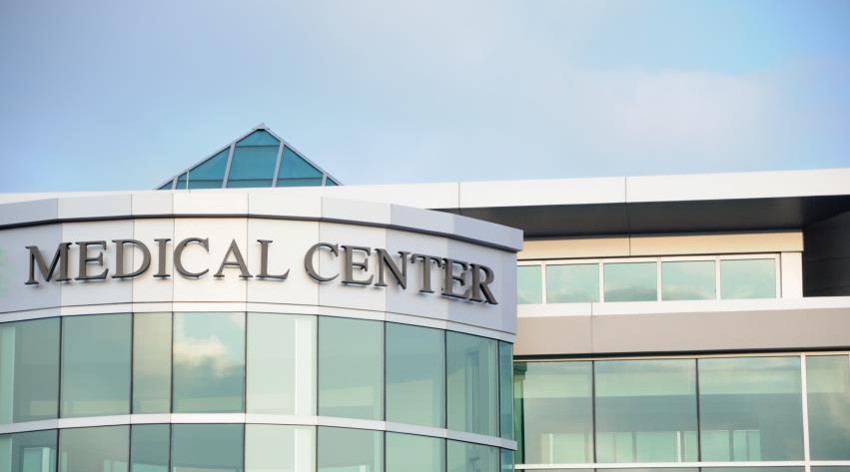 CMS LTCSP: Critical Element Pathways
Bladder or bowel incontinence
MDS assessment coding for sections C, G and H and CAAs
Documentation of timely interventions to prevent or reduce
Effectiveness of interventions
Skin integrity 
Resident tolerance of interventions and acceptance 
Care plan should include:
Toileting device used program
Assistive devices required
Incontinence products used
Frequency and type of toileting program
Assist level required
Skin concerns to monitor
CMS LTCSP: Critical Element Pathways
Communication and sensory problems
Method for communication of needs
Effectiveness of communication and sensory devices
Diagnoses that are related to the communication/sensory problems 
Care plan should include:
Specific communication and sensory problems
Devices used to assist resident and where they are maintained
Environmental factors affecting resident communication and sensory problems
Treatment being provided
Frequency of evaluation of communication and sensory problems
CMS LTCSP: Critical Element Pathways
Behavioral and emotional status
Any signs and symptoms of distress and how staff addresses it
Adhering to instructions provided with the PASARR Level II
Ensuring resident rights and dignity with treatment interventions
Evaluation of treatment interventions to ensure they do not meet criteria for restraints
Implementation, monitoring and effectiveness of non-pharmacological treatment interventions
Care plan should include:
Signs of distress
Risk factors to monitor
Non-pharmacologic treatment interventions
Symptoms of decline
CMS LTCSP: Critical Element Pathways
Activities of daily living
MDS assessment evaluation of sections C, E, G, F, J and O
Resident self-performance and support provided during self-care tasks and functional mobility
Referral to rehabilitation or restorative services when there has been a change in the resident status 
Care plan should include:
Level of assistance required
Devices required for functional mobility
Environmental approaches to ADLs
Compensatory strategies from treatment to be completed in daily care
CMS LTCSP: Critical Element Pathways
Discharge
Documented discharge plan with information about the location
Discharge education that initiates on day of admission using lay terms
Resident demonstration of understanding/comprehension of discharge instructions with return demonstration when applicable
Addressing progress toward discharge plan and achievement of goals related to discharge plan
Discussions with resident related to discharge plan and progression toward the plan
Involvement of representatives in the preparations for discharge, including education
CMS LTCSP: Critical Element Pathways
Discharge
Documentation of expected equipment needs for discharge location and resident specific needs
Documented specific discharge instructions
Information on discharge to the primary care physician
Care plan should include:
Discharge plan
Community contacts required
Any changes to the discharge plan or the needs for discharge
Equipment needs
Education required
CMS LTCSP: Critical Element Pathways
Hospice and end of life care
Comfort care interventions implemented included skin evaluations, positioning, range of motion, suctioning, pain management, nutrition and hydration, etc.
Referral to rehabilitation therapy to attain/maintain comfort 
Measurements and care delivery not being provided to maintain comfort
Physical signs and symptoms assessed/evaluated
Care plan should include:
Comfort measures to be provided
Care not to be provided
Signs and symptoms to monitor as a change in status
Advance directive
Care requirements 
Hospice provider
CMS LTCSP: Critical Element Pathways
Death
Physical status changes approaching the time of death
Assessments/evaluations of critical elements
Care delivery to address medical/physical needs while maintaining rights, dignity and preferences
Addressing and implementing comfort care measures
Notification of attending physician and representative
Addressing pertinent items from the care plan
Questions?
Thank you!
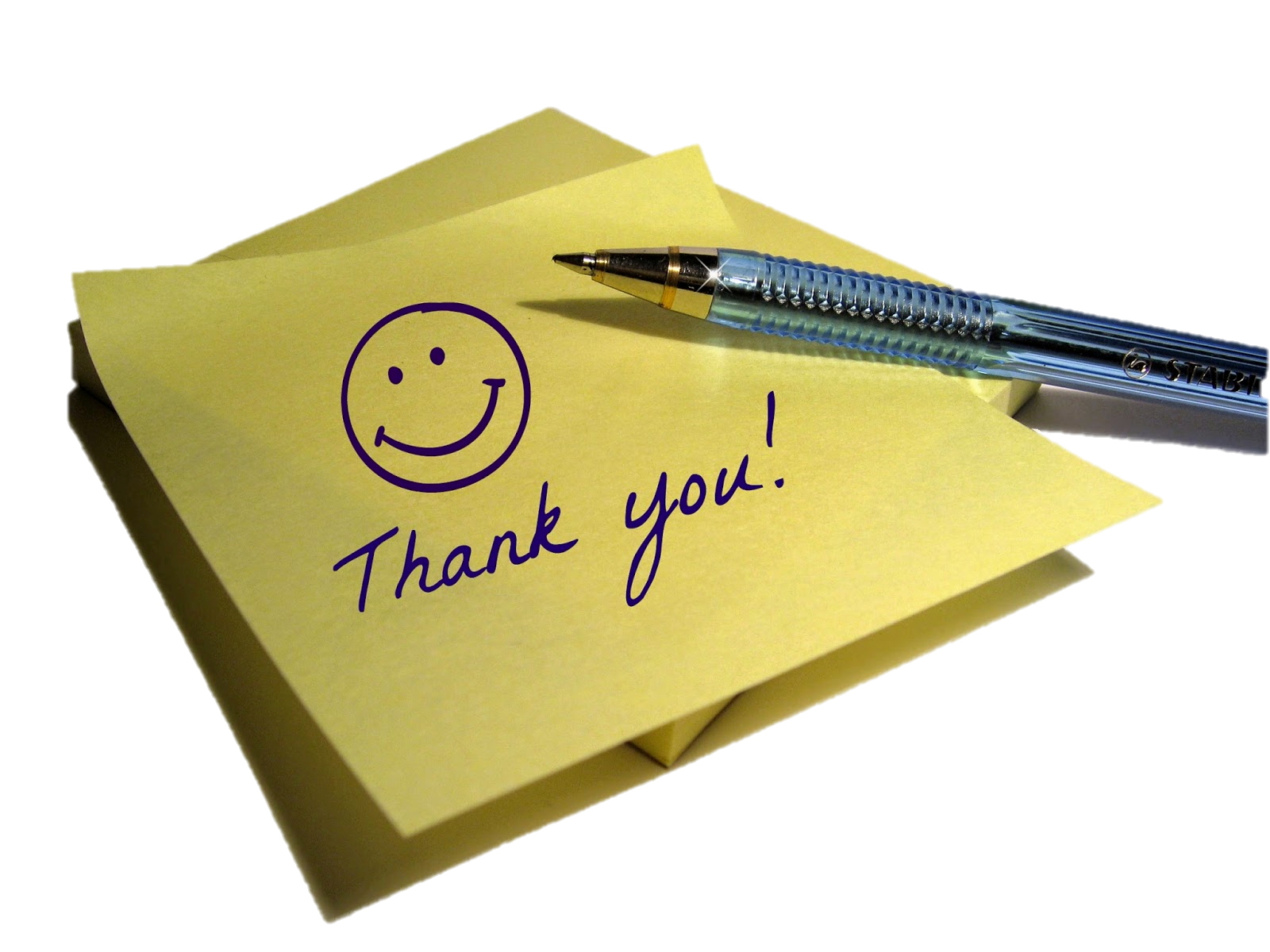